Муниципальное образование «Усть-Илимский район»
Муниципальное общеобразовательное  учреждение  «Бадарминская средняя общеобразовательная  школа»
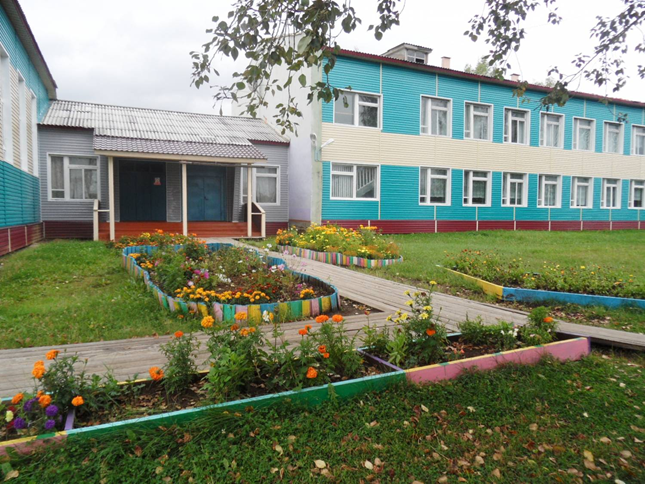 Учитель химии, физики 
(20 часов в 7-11 классах)
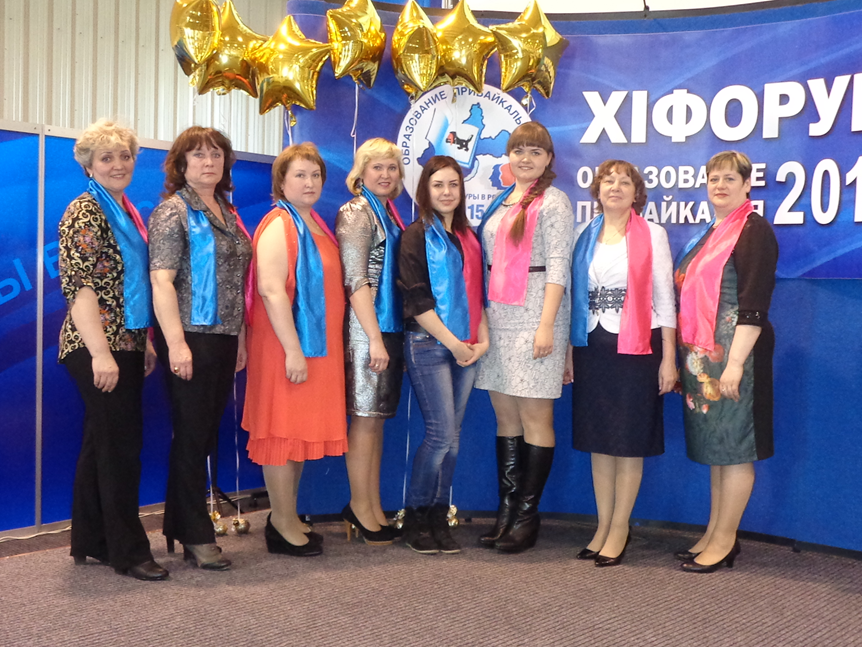 п.Бадарминск, Усть – Илимский район
Муниципальное  казенное  общеобразовательное  учреждение  «Ершовская средняя общеобразовательная школа»
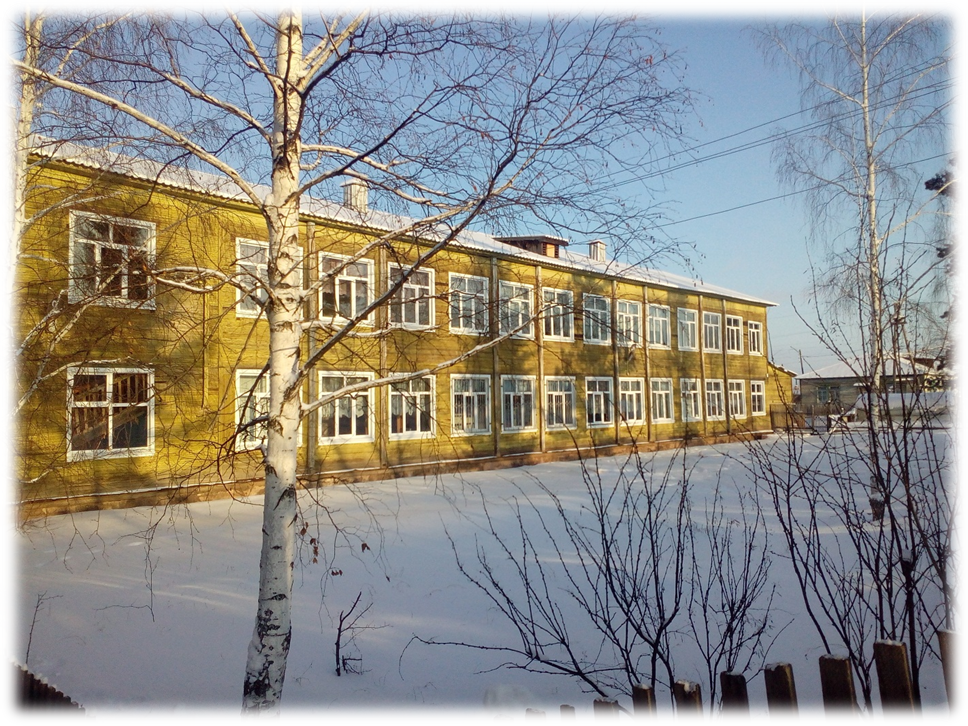 Учитель - дефектолог 
(0,25 ставки в 1-9 классах) 
Учитель - логопед 
(0,25 ставки в 1-9 классах) 
Социальный педагог 
(0,25 ставки в 1-11 классах)
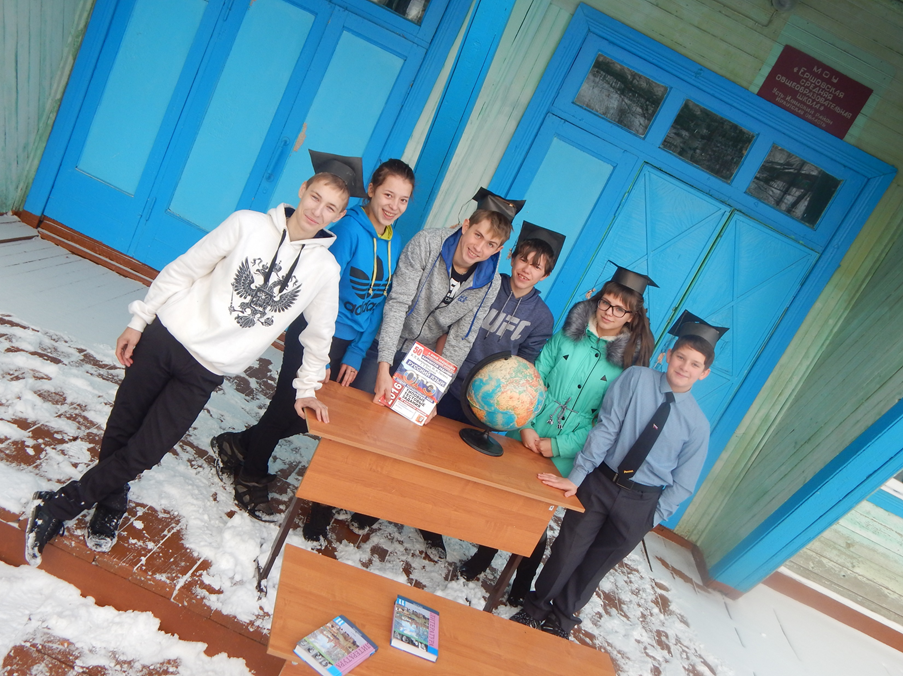 п. Ершово, Усть – Илимский район
Муниципальное общеобразовательное  учреждение  «Седановская средняя общеобразовательная школа»
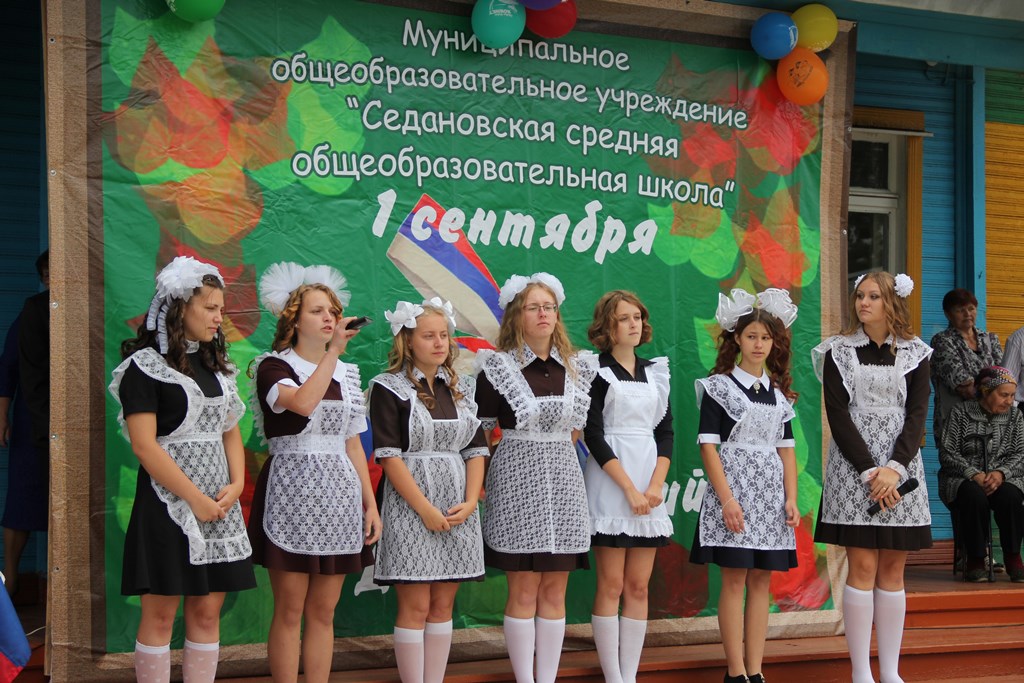 Учитель английского языка 
(18 часов в 1-11 классах)
 Учитель истории
(18 часов в 5-11 классах)
п. Седаново, Усть – Илимский район
Муниципальное общеобразовательное  учреждение  «Железнодорожная средняя общеобразовательная школа № 1»
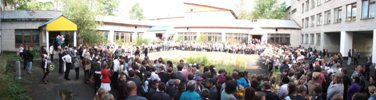 Учитель русского языка и литературы (24 часа в 5,7 классах)
Учитель географии (19 часов в 5-11 классах)
Учитель физики (19 часов в 7-11 классах)
Учитель математики/информатики (26 часов в 7-11 классах)
Р.п. Железнодорожный, Усть – Илимский район
Муниципальное общеобразовательное  учреждение  «Тубинская средняя общеобразовательная школа»
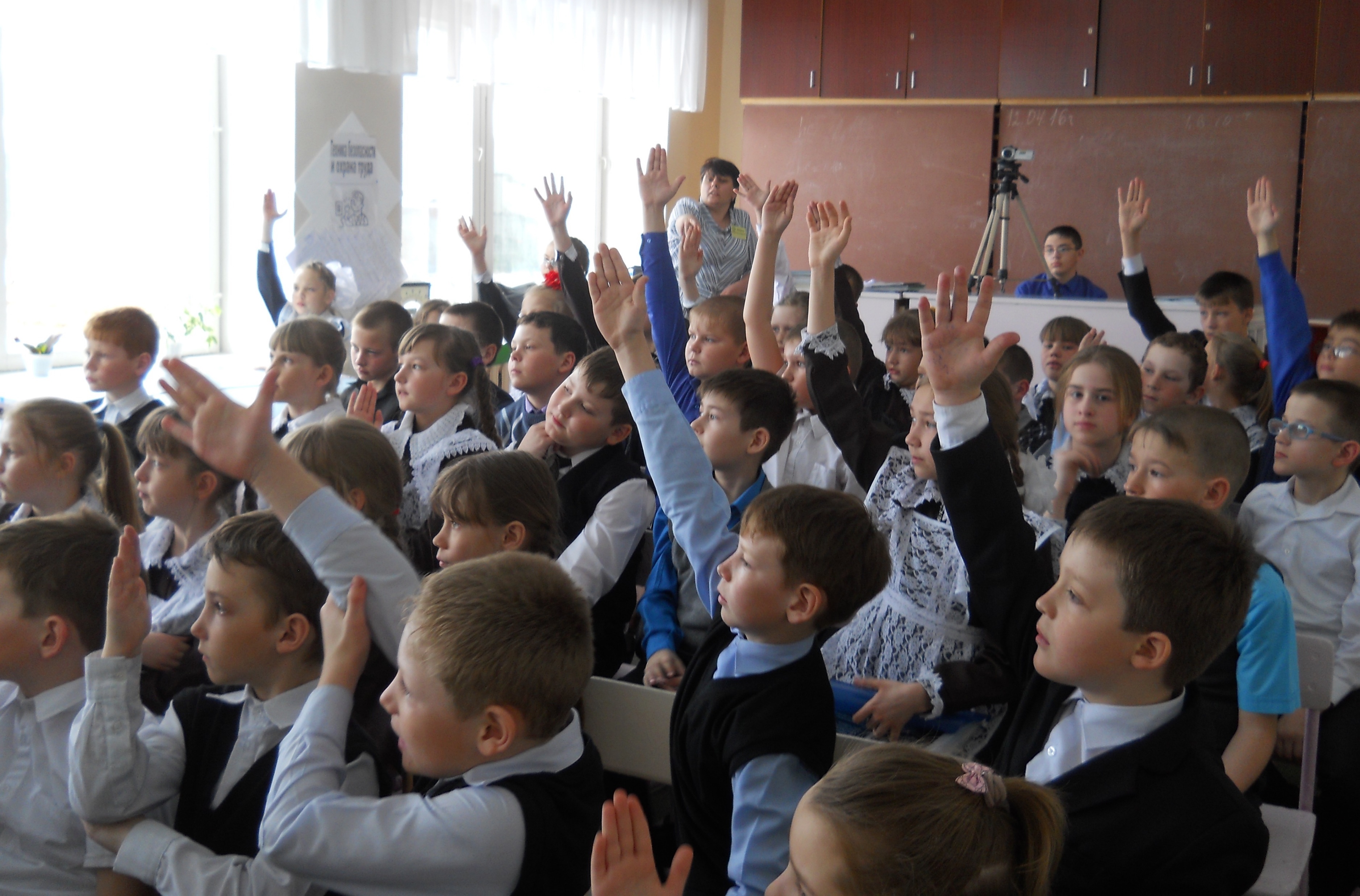 Педагог-психолог (0,5 ставки) 
Тьютор (0,25 ставки) 
Учитель ИЗО 5-7 классы – 3 часа



        Предоставляется благоустроенное                         жилье
п. Тубинский, Усть – Илимский район
Муниципальное общеобразовательное  учреждение  «Невонская средняя общеобразовательная школа № 2»
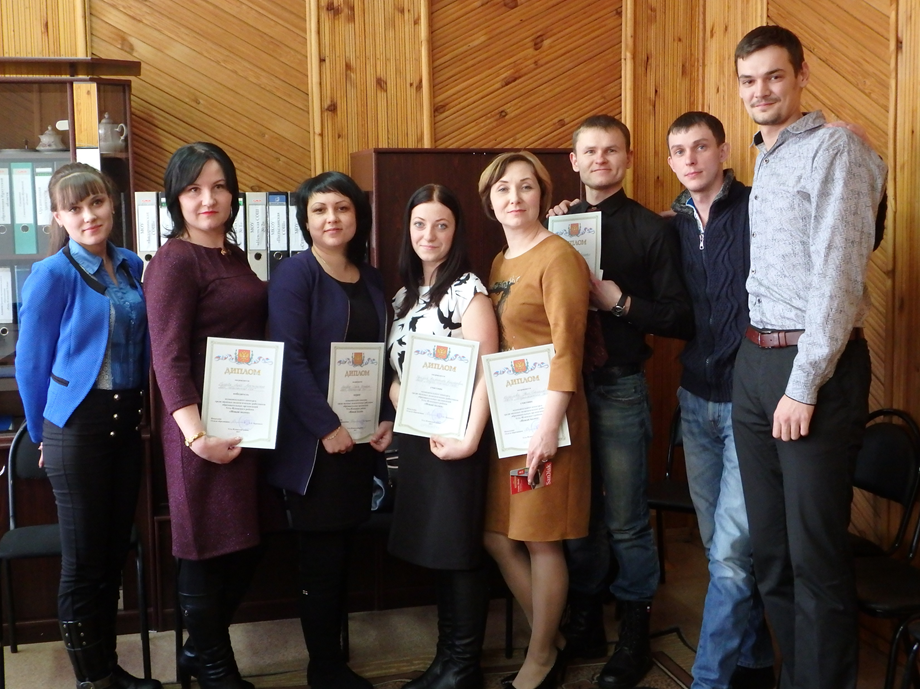 Педагог-логопед (0,5 ставки) 
Педагог-дефектолог (0, 5 ставки) 
Учитель русского языка и литературы 5-7 классы – (1 ставка)
п. Невон, Усть – Илимский район
Муниципальное дошкольное общеобразовательное учреждение  «Брусничка»
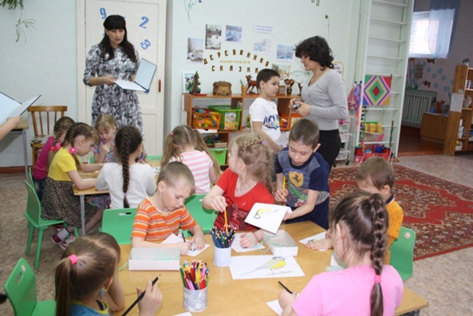 Педагог-логопед (0,5 ставки)
Учитель – психолог (0,25 ставки)
п. Тубинский, Усть – Илимский район
Муниципальное дошкольное общеобразовательное учреждение  «Березка»
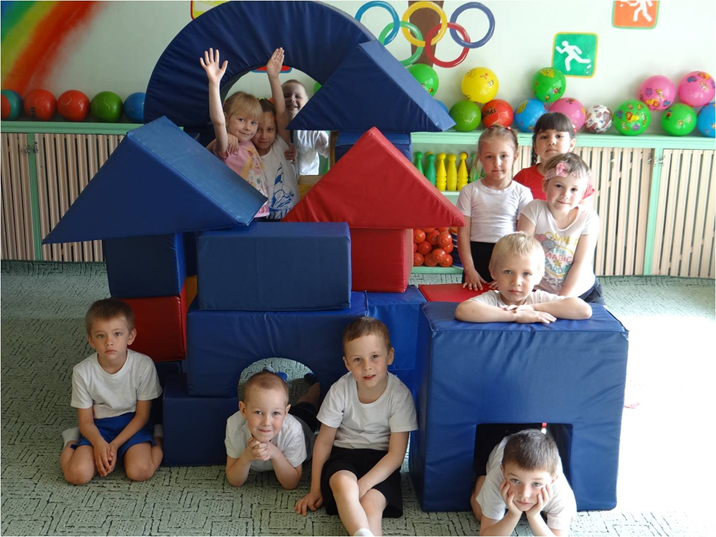 Воспитатель (1 ставка)
р.п. Железнодорожный, Усть – Илимский район
Муниципальное дошкольное общеобразовательное учреждение  «Малыш»
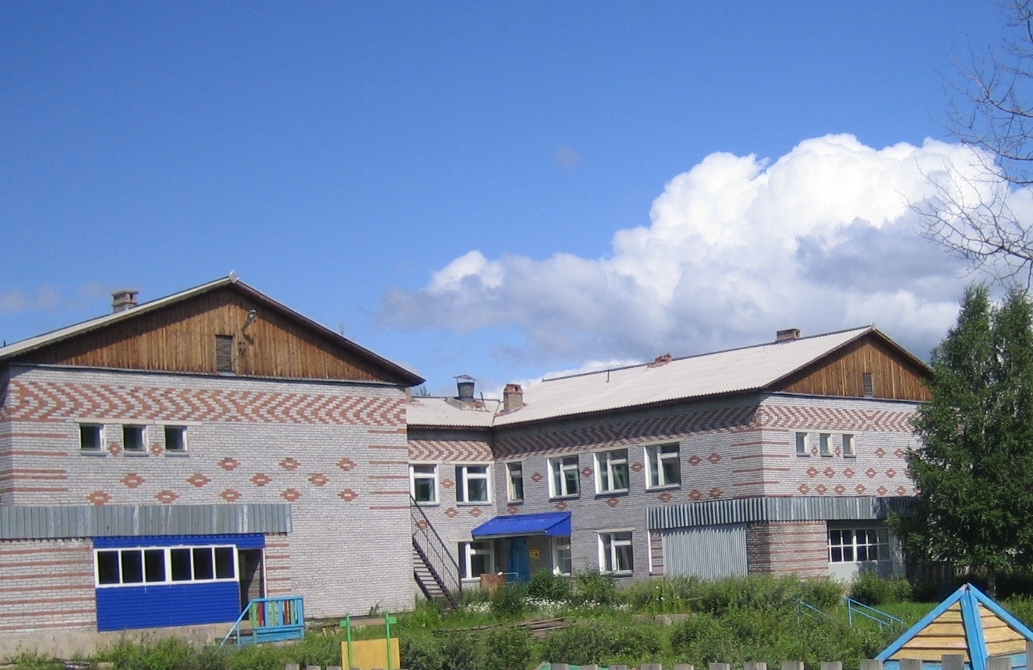 Учитель – психолог (36 часов)
р.п. Железнодорожный, Усть – Илимский район
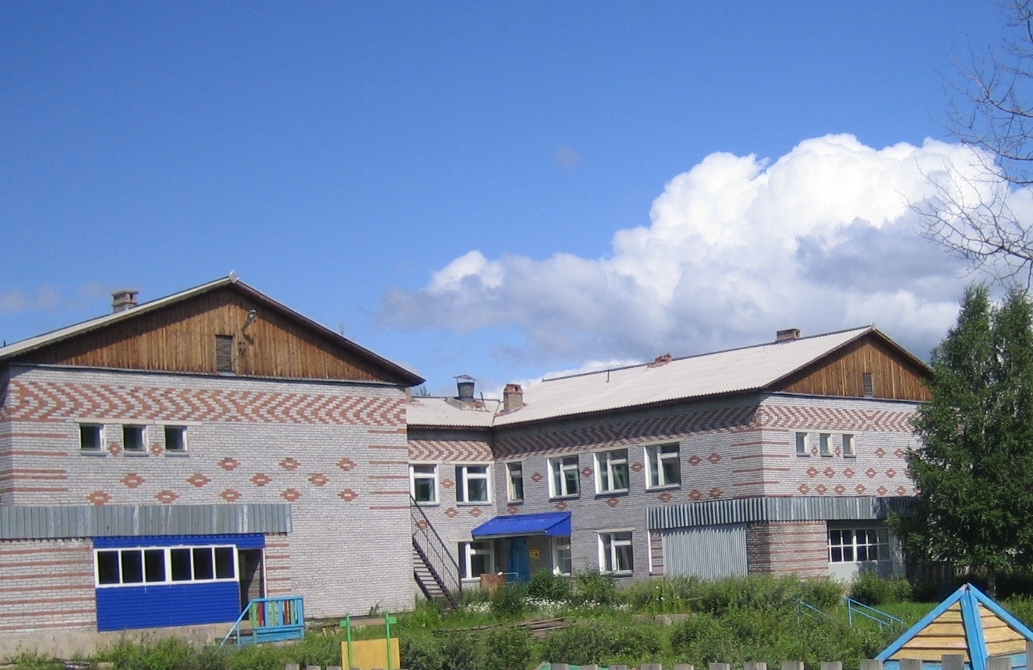 Муниципальное образовательное учреждение дополнительного образования  «Районный центр дополнительного образования детей»
педагог дополнительного образования
Меры поддержки молодым специалистам
Доплаты педагогическим работникам в возрасте до 35 лет, 
впервые преступившим к деятельности ежемесячно:
20 % до 3-х лет стажа;
10 % от 3-х до 5-ти лет стажа;
5% от 5-ти до 7-ми лет стажа.
Усть – Илимский район
Наши контакты
Отдел образования Администрации муниципального образования «Усть-Илимский район»
Факс, телефон приемной   -   7-71-52
Почтовый адрес: 666671 Иркутская обл., г.Усть-Илимск, ул.Комсомольская 7

Электронный адрес: obraz_ui@mail.ru 

Начальник отдела образования:  Черемных Татьяна Олеговна
СПАСИБО за внимание